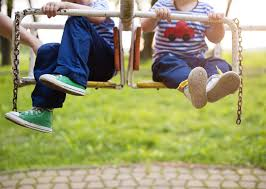 BBL 2-daagse
2 november 2019
Voert gesprekken met de ouders/vervangende opvoeders en het kind
P2-K1-W1
Leerdoelen
Je kent de minimale regels voor communicatie
Je weet wat er bedoelt wordt met inhoud- en betrekkingsniveau 
Je kunt benoemen waarom het zo belangrijk is om met de ouders/verzorgers van het kind een wederzijdse vertrouwensband op te bouwen.
Planning
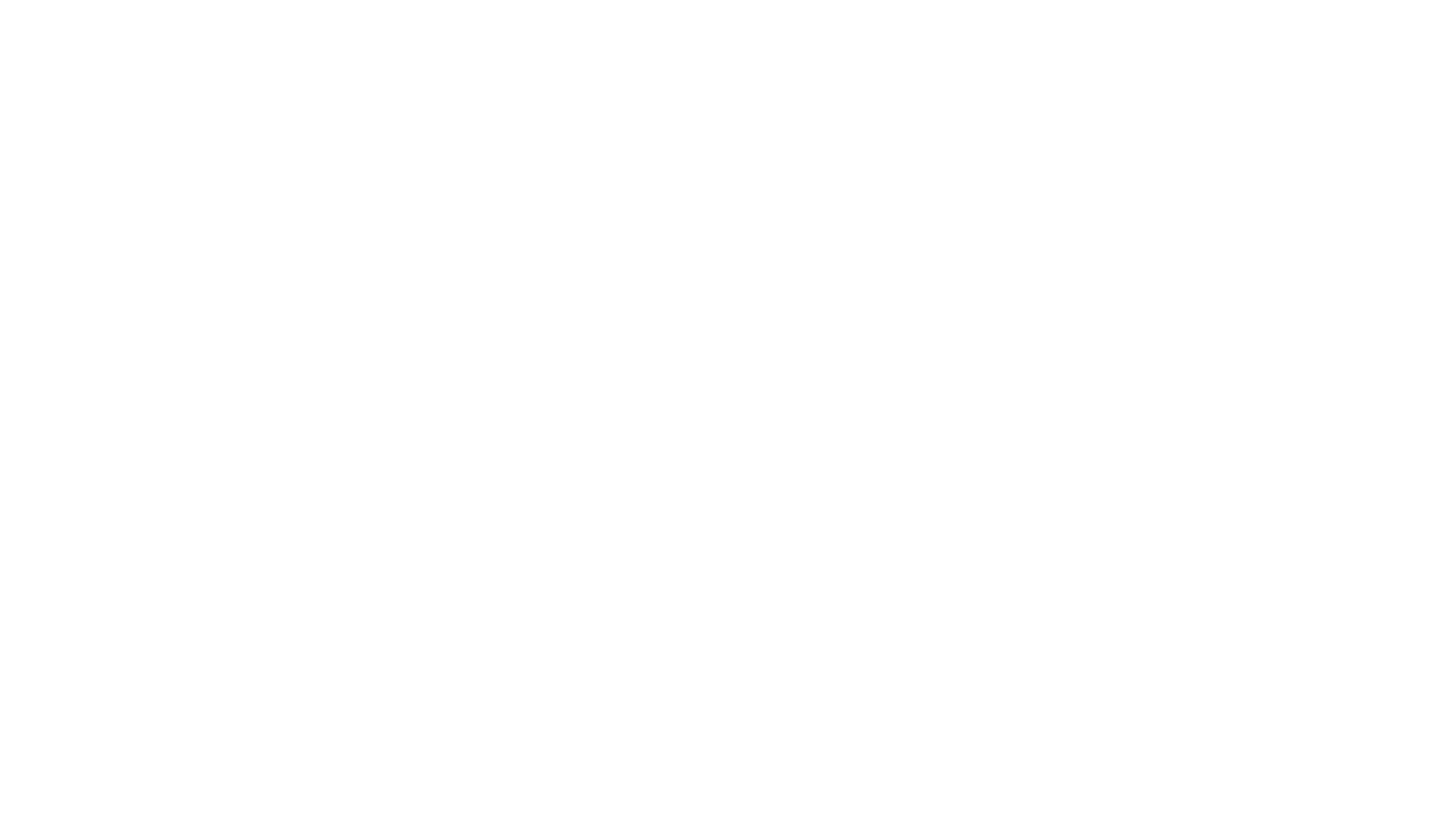 Communicatie
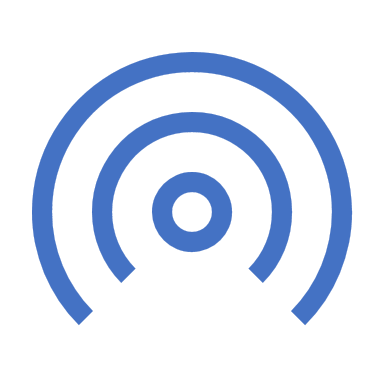 Wat gebeurt er als we met elkaar in gesprek gaan?
Voel je je begrepen?
Begrijp je de ander?
Wanneer ontstaat er ruis?
Kunnen we door écht te luisteren de boodschap écht horen?
Wat gebeurt er met ons lichaamstaal tijdens het communiceren?
Communiceren lijkt eenvoudig
De zender geeft een boodschap door aan de ontvanger…
Hoe wordt een boodschap ontvangen?
Hoe geeft de zender een boodschap?

Gevoelens en gedachten…
Cyclisch proces
Proces van informatie-uitwisseling 
Reageren …
Zender – boodschap – ontvanger
Ruis
Verstoringen in de communicatie tussen zender en ontvanger
Voorbeelden: 
Een auto die hard voorbij rijdt en waardoor je iemand niet goed hoort.
Je bent moe waardoor je niet goed luistert
http://youtu.be/V6dK-1z0NSU 
Kijkopdracht: wat zie je gebeuren bij de ontvanger van de boodschap?
Ruis
Welke ruis zag je ontstaan in het filmpje van Streetlab?
Wat zag je gebeuren bij de ontvanger?
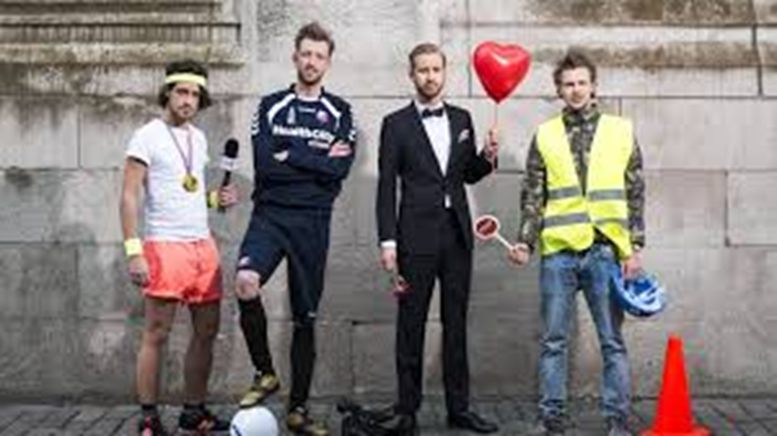 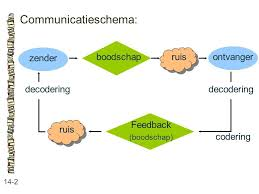 Communicatie gaat over en weer.
Altijd een zender en ontvanger.
Boodschap: datgene wat wordt overgebracht.
Er is altijd feedback.
Coderen: gevoelens en gedachten omzetten in woorden, lichaamstaal of beelden.
Decoderen: omzetten van woorden, lichaamstaal of beelden in betekenis.
Inhoud- en betrekkingsniveau
Mensen kunnen niet niet communiceren 
Er is altijd communicatie. 
Inhoud gaat over het wat. 
Gesprekken, discussies, meningsverschillen, conflicten en ruzies gaan vaak over de inhoud van de boodschap. De inhoud van de boodschap is dus de feitelijke weergave van de boodschap.
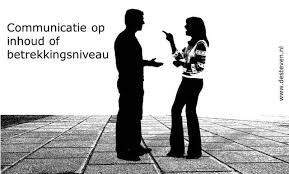 Inhoud- en betrekkingsniveau
Betrekkingsniveau gaat over het hoe. 
Hoe iets gezegd wordt en wat de ander daarbij voelt of wat het bij de ander oproept, is in dit geval belangrijker dan de boodschap zelf. 
Het zegt iets over de relatie die je met elkaar hebt.
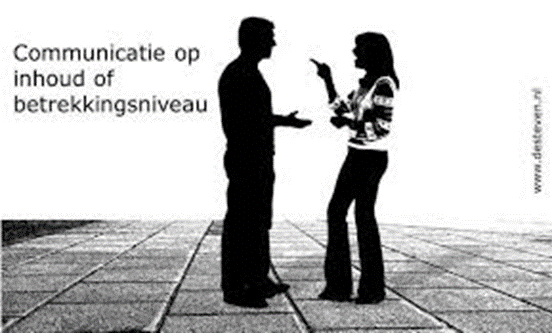 IJsbergmodel van Mc Clelland
Wederzijds vertrouwen opbouwen
Wederzijds vertrouwen opbouwen
Lees het volgende tabel en vul het lijstje aan met minimaal 10 items wat je wel of niet moet doen om het wederzijds vertrouwen op te bouwen. 
Nabespreken
Wederzijds vertrouwen opbouwen
Wederzijds vertrouwen opbouwen
Focus op het ‘waarom’
Het is goed om de reden, het ‘waarom’ van wederzijds vertrouwen af en toe te benoemen in gesprekken met ouders. 
Voor het kind of de jongere is het prettig als je gesprekken kunt voeren waarin wederzijds vertrouwen is. 
Het doel is dat je ieder kind in zo optimaal mogelijke omstandigheden wil laten opgroeien tot een evenwichtige volwassene.
Wie voedt er op?
Welke verwachtingen zijn er over en weer?
Schrijf individueel op welke verwachtingen jij hebt van ouders.
Schrijf individueel op welke verwachtingen ouders van jou hebben. 
In groepjes nabespreken. Vul elkaars rijtje aan.
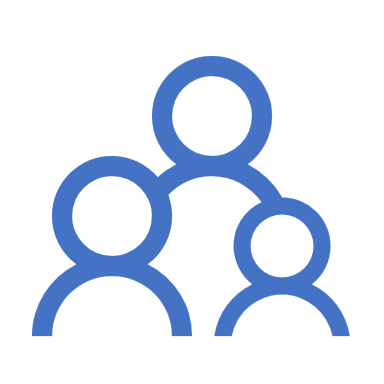 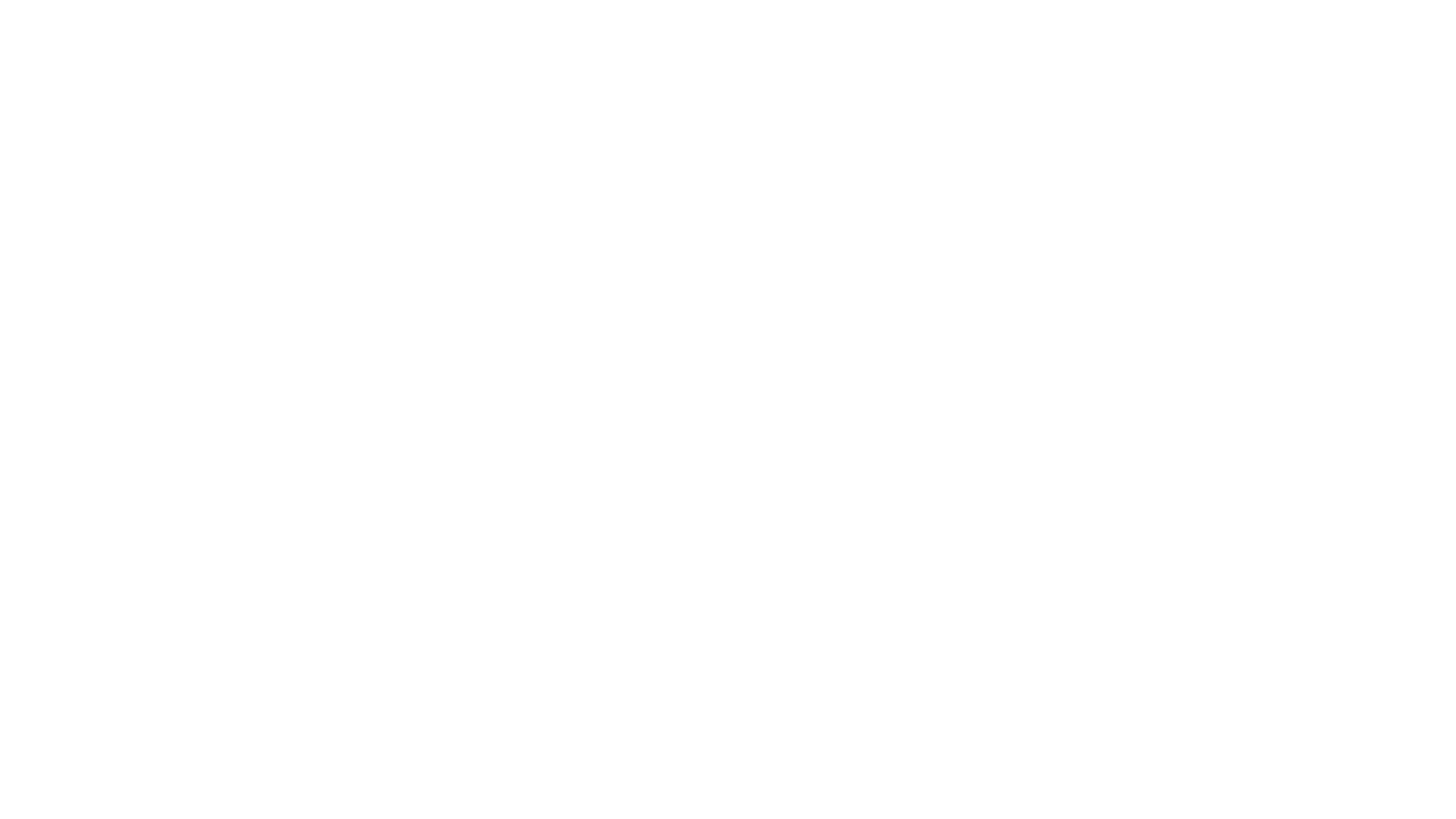 Komen de verwachtingen in de praktijk goed met elkaar overeen?

Waar zitten er eventueel knelpunten?
Waar zien jullie oplossingen? 

In een groepje nabespreken.
Verwachtingen
Verbindende factor
Als GPM’er ben jij de verbindende factor tussen KDV, BSO of instelling en de ouders/opvoeders. Je hebt bijvoorbeeld contact over opvoedideeën. 
Een professionele samenwerkingsrelatie met ouders is belangrijk voor jou, de ouders en ook het kind. 
Het kind kan gemakkelijk te overgang maken tussen thuis, KDV, BSO of instelling.
Soorten gesprekken in de praktijk
10 minuten gesprekjes
Haal en breng gesprekken
Intakegesprekken
……
……
Tips voor het voeren van een (lastig) gesprek
Bouw een relatie op
Plan en bereid voor
Nodig uit
Overleg
Ken je feiten en regels
Beschrijf feiten en waarnemingen
Wees neutraal
Stel vragen
Blijf kalm bij verschil van mening
Vat samen en evalueer
Huiswerk
Voor de volgende les (18 november) een gesprek die je met een ouder/verzorger hebt gevoerd uitwerken. Gebruik hiervoor de tips.
Examen: oriënteren en de feedbacklijst
Opdracht openen in digibib
Kennis en vaardigheden